Problem #11 Puzzle in a beaker
Reviewer: Nino Kimadze
Team :Georgians
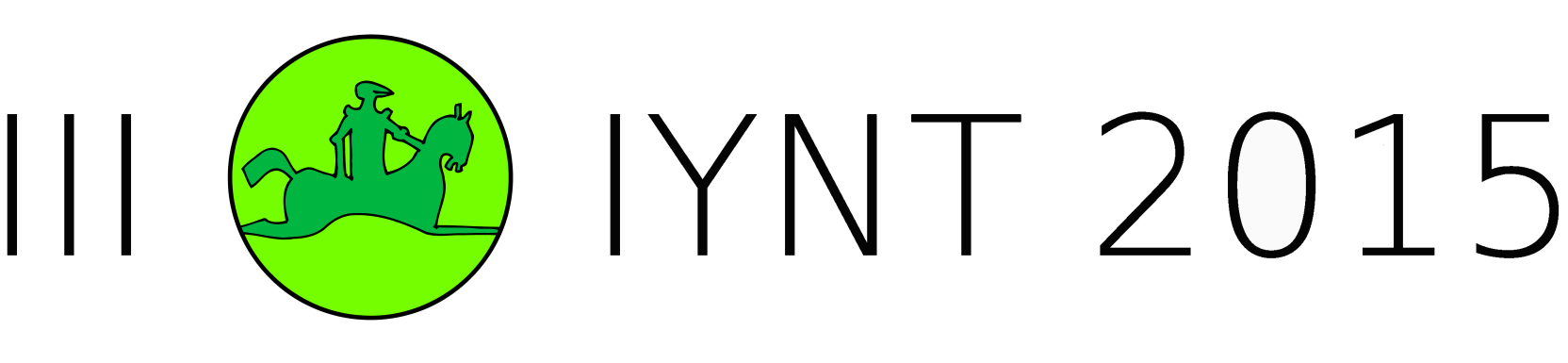 Reporter
Explanation phenomenon
Theoretical model
Comparison
Experiments
Needs improvement
Good
Conclusion
Normal
Reporter
Strong points
Suggestions for improvement
Many experiments
Many pictures
Many chemical reactions
He answers almost all questions very well
Discuss different examples
At last he was talking too fast
He has no theoretical model so he doesn’t have comparison of theoretical and experimental
He didn’t change shape and size of test tube
Opponent
Strong points
Suggestions for improvement
Good clarifying questions
He mentioned almost all strong points
Use his time properly
Discussion was not very good. Because there was not many interesting questions
He didn’t any suggestions for improvements
He can’t rule discussion
Thanks for your 
        attention!